4th-order Runge-Kutta method
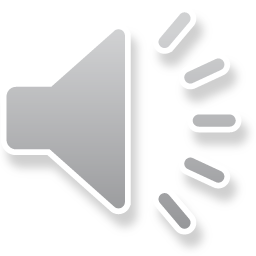 4th-order Runge-Kutta method
Introduction
In this topic, we will
Derive the 4th-order Runge-Kutta method by estimating and averaging slopes
Look at the technique visually
See the error is O(h5) for a single step
Look at two examples of a single step
See how to apply this method under multiple steps
We will implement this in C++
Look at two examples of multiple steps
Compare the algorithm with Euler’s and Heun’s methods
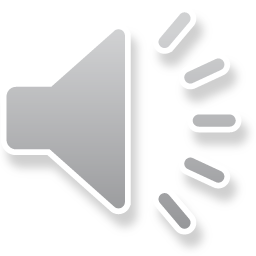 2
4th-order Runge-Kutta method
Simpson’s rule
A simple Reimann sum approximates an integral with one value:


The value of the function, however, changes across [a, b],	so Simpson’s rule integrates an interpolating quadratic:
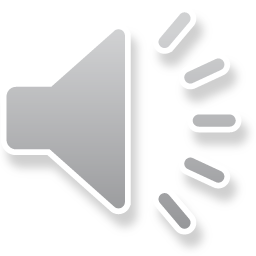 3
4th-order Runge-Kutta method
4th-order Runge-Kutta method
Heun’s method uses two slopes
We’d like to take more samples of the slope…
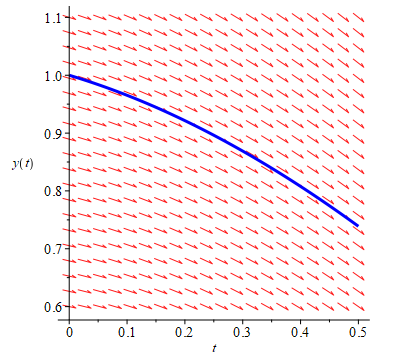 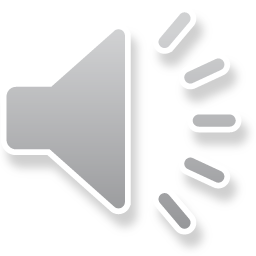 4
4th-order Runge-Kutta method
4th-order Runge-Kutta method
Without justification,        4th-order Runge-Kutta says to proceed as follows:
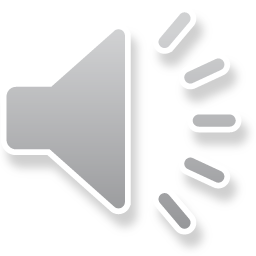 5
4th-order Runge-Kutta method
4th-order Runge-Kutta method
Visually, we proceed as follows
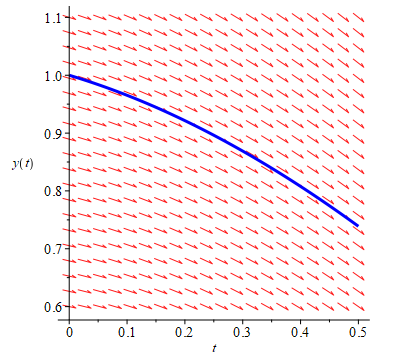 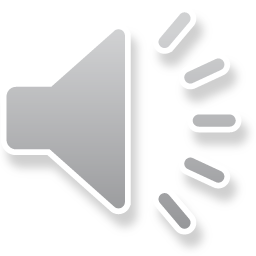 6
4th-order Runge-Kutta method
One step of the 4th-order Runge-Kutta method
What is the error?  O(h4) or O(h5) or better?
We will look at two initial-value problems andapproximate y(t0 + h) for successively smaller values of h
For example, approximate y(0.4) with:


	s0 ← f (0, 1) = –1
	s1 ← f (0.2, 1 + 0.2s0) = –0.8
	s2 ← f (0.2, 1 + 0.2s1) = –0.84
	s3 ← f (0.4, 1 + 0.4s2) = –0.664
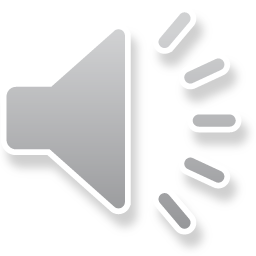 7
4th-order Runge-Kutta method
One step of the 4th-order Runge-Kutta method
Let’s approximate the solution at y(0 + h) to
Exact
h = 2–n
n
Approximation
Error
Ratio
1  0.5                    0.606530659712633    0.606770833333333    –0.0002402
  2  0.25                  0.7788007830714049  0.7788085937500000  –0.000007811
  3  0.125                0.8824969025845955  0.8824971516927084  –0.0000002491
  4  0.0625              0.9394130628134758  0.9394130706787109  –0.000000007865
  5  0.03125            0.9692332344763441  0.9692332347234091  –0.0000000002471
  6  0.015625          0.9844964370054085  0.9844964370131493  –0.000000000007741
  7  0.0078125        0.9922179382602435  0.9922179382604858  –0.0000000000002423
  8  0.00390625      0.9961013694701175  0.9961013694701251  –0.000000000000007550
  9  0.001953125    0.9980487811074755  0.9980487811074757  –0.0000000000000002220
10  0.0009765625  0.9990239141819757  0.9990239141819757   0
0.03252
0.03189
0.03157
0.03141
0.03133
0.03130
0.03116
0.02941
0
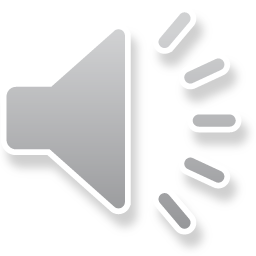 8
4th-order Runge-Kutta method
One step of the 4th-order Runge-Kutta method
Let’s approximate the solution at y(0 + h) to
Exact
h = 2–n
n
Approximation
Error
Ratio
1  0.5                   0.738852315643913    0.738856449702695    –0.000004134
2  0.25                 0.8962693342116731  0.8962695046719316  –0.0000001705
3  0.125               0.9552271839309132  0.9552271898849072  –0.000000005954
4  0.0625             0.9794223225078814  0.9794223227035564  –0.0000000001957
5  0.03125           0.9901670100357426  0.9901670100420059  –0.000000000006263
6  0.015625         0.9951978758220640  0.9951978758222620  –0.0000000000001981
7  0.0078125       0.9976275785667972  0.9976275785668035  –0.000000000000006328
8  0.00390625     0.9988209552460877  0.9988209552460880  –0.0000000000000003331
9  0.001953125   0.999412269826320    0.999412269826320      0
0.04123
0.03493
0.03286
0.03201
0.03162
0.03195
0.05263
0
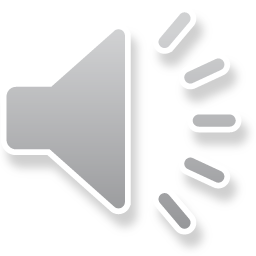 9
4th-order Runge-Kutta method
Multiple steps of Heun’s method
Can we see that the error is indeed O(h5)
As with Euler’s method:
First, we will implement a function to find the n approximations by dividing a range [t0, tf] into n sub-intervals
For two ivps with the initial condition y(0) = 1,		we will approximate y(5) by using 2n intervals
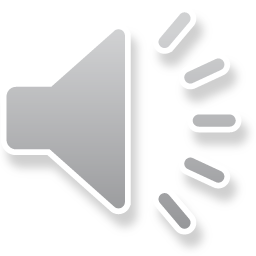 10
4th-order Runge-Kutta method
Implementation
std::tuple<double *, double *, double *> rk4(
    double f( double t, double y ), std::pair<double, double> t_rng, double y0,
    unsigned int n
) {
    double h{ (t_rng.second - t_rng.first)/n };

    double  *ts{ new double[n + 1] };
    double  *ys{ new double[n + 1] };
    double *dys{ new double[n + 1] };

    ts[0] = t_rng.first;
    ys[0] = y0;
    dys[0] = f( ts[0], ys[0] );

    for ( unsigned int k{0}; k < n; ++k ) {
         ts[k + 1] = t_rng.first + h*(k + 1);     // ts[k + 1] = ts[k] + h;
         double s0{ dys[k] };
         double s1{ f( ts[k] + h/2.0, ys[k] + h*s0/2.0 ) };
         double s2{ f( ts[k] + h/2.0, ys[k] + h*s1/2.0 ) };
         double s3{ f( ts[k + 1],     ys[k] + h*s2 ) };
         ys[k + 1] = ys[k] + h*(s0 + 2.0*s1 + 2.0*s2 + s3)/6.0;
        dys[k + 1] = f( ts[k + 1], ys[k + 1] );
    }

    return std::make_tuple( ts, ys, dys );
}
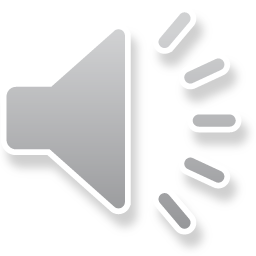 11
4th-order Runge-Kutta method
Multiple steps of 4th-order rk method
Let’s approximate the solution at y(5) to
Ratio
n
Approximation
Error
2   0.42047119140625           –0.4137
      4   0.00893558527119917     –0.002198
      8   0.006810674597968526   –0.00007273
    16   0.006741425022840268   –0.000003478
    32   0.006738137657266484   –0.0000001907
    64   0.006737958161994555   –0.00000001116
  128   0.006737947674390917   –0.0000000006753
  256   0.006737947040610186   –0.00000000004152
  512   0.006737947001659729   –0.000000000002574
1024   0.006737946999245688   –0.0000000000001602
0.005312
0.03309
0.04782
0.05482
0.05855
0.06050
0.06149
0.06199
0.06224
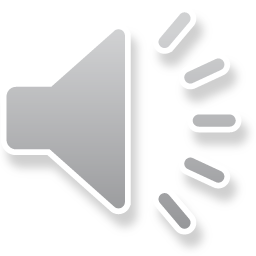 0.006737946999085467
12
4th-order Runge-Kutta method
Multiple steps of 4th-order rk method
Let’s approximate the solution at y(5) to
Ratio
n
Approximation
Error
2   0.1469019038207984   0.008348
      4   0.1548307896015398   0.0004188
      8   0.1552239200410955   0.00002570
    16   0.1552479334528051   0.000001612
    32   0.1552494441496338   0.0000001015
    64   0.1552495392562453   0.000000006371
  128   0.1552495452276594   0.0000000003991
  256   0.1552495456018131   0.00000000002498
  512   0.1552495456252274   0.000000000001563
1024   0.1552495456266942   0.00000000000009581
0.05016
0.06119
0.06291
0.06294
0.06278
0.06265
0.06258
0.06257
0.06131
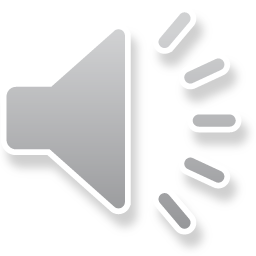 0.1552495456267901
13
4th-order Runge-Kutta method
Comparison
We could compare Euler, Heun and 4th-order Runge-Kutta for 1024 intervals
Issue: This isn’t really fair, as
Euler’s method uses one function evaluation per interval
Heun’s uses two
4th-order Runge-Kutta uses four
For 1024 function evaluations, how accurate is each?
Euler	1024    0.006655931188587414       0.00008202
Heun	  512    0.006738486441915978     –0.0000005394
rk4	  256    0.006737947040610186     –0.00000000004152
Euler	1024    0.152997481619969             0.002252
Heun	  512    0.1552516585204115         –0.000002113
rk4	  256    0.1552495456018131           0.00000000002498
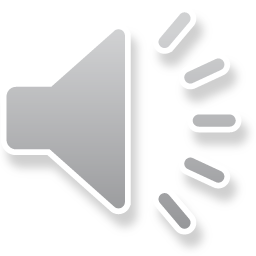 14
4th-order Runge-Kutta method
Comparison
Another question is:
How many function evaluations are required to get the same accuracy as Euler’s method with 1024 intervals?
y(5) =  0.00682130435141457
Euler	1024     0.006655931188587414       0.00008202            1024
Heun	    43     0.006737946999085467     –0.00008336                86
rk4	      8     0.006810674597968526     –0.00007273                32
y(5) =  0.1552495456267901
Euler	1024     0.152997481619969             0.002252                1024
Heun	    16     0.153866775462848           –0.002317                    32
rk4	      3     0.153866775462848             0.0013827                  12
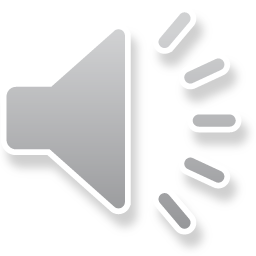 15
4th-order Runge-Kutta method
Summary
Following this topic, you now
Understand the 4th-order Runge-Kutta method for approximating a solution to a 1st-order initial-value problem
Are aware of a visual interpretation with respect to slopes
Understand the error is O(h5) for a single step
Are aware that we must apply this technique multiple times to estimate the solution on a larger interval
Know that the error drops in this case to O(h4)
Have seen a number of examples and an implementation
Understand how much better the algorithm is,	   even when we consider the number of function evaluations
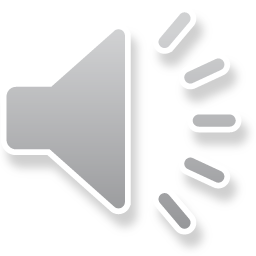 16
4th-order Runge-Kutta method
References
[1]	 https://en.wikipedia.org/wiki/Runge%E2%80%93Kutta_methods
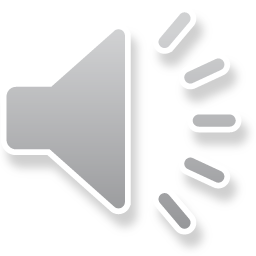 17
4th-order Runge-Kutta method
Acknowledgments
None so far.
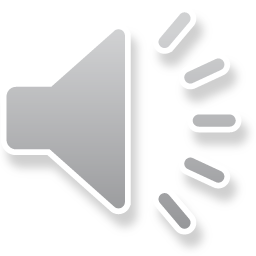 18
4th-order Runge-Kutta method
Colophon
These slides were prepared using the Cambria typeface. Mathematical equations use Times New Roman, and source code is presented using Consolas.  Mathematical equations are prepared in MathType by Design Science, Inc.
Examples may be formulated and checked using Maple by Maplesoft, Inc.

The photographs of flowers and a monarch butter appearing on the title slide and accenting the top of each other slide were taken at the Royal Botanical Gardens in October of 2017 by Douglas Wilhelm Harder. Please see
https://www.rbg.ca/
for more information.
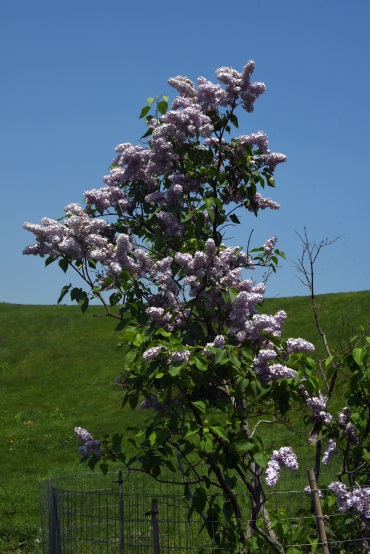 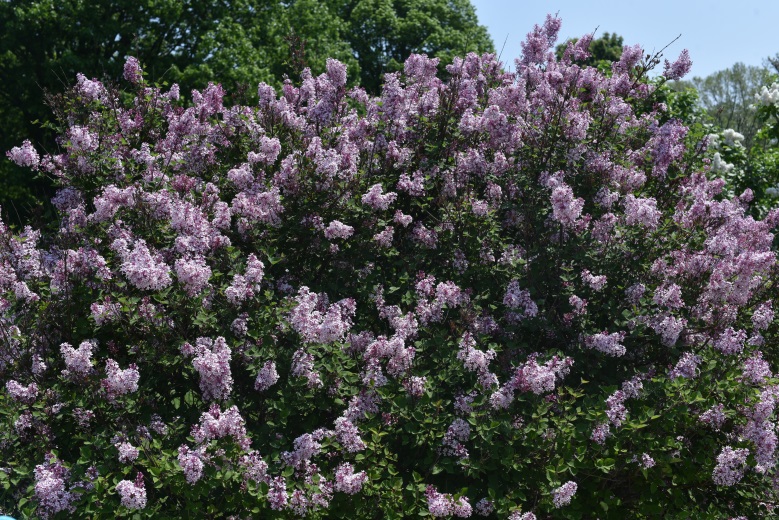 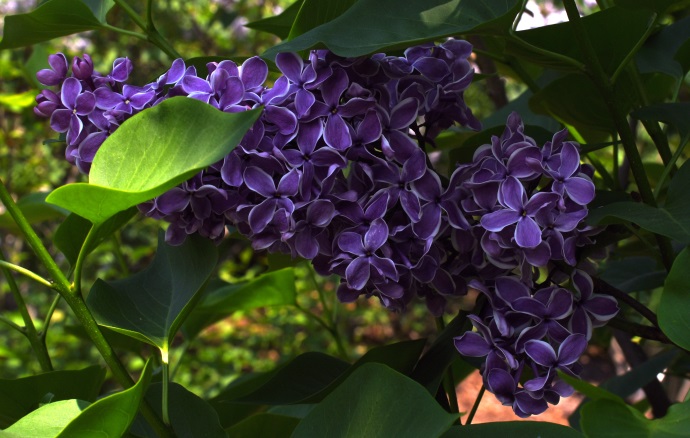 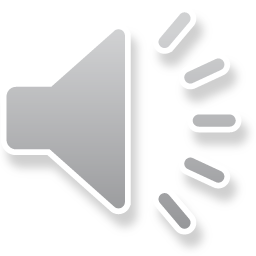 19
4th-order Runge-Kutta method
Disclaimer
These slides are provided for the ece 204 Numerical methods course taught at the University of Waterloo. The material in it reflects the author’s best judgment in light of the information available to them at the time of preparation. Any reliance on these course slides by any party for any other purpose are the responsibility of such parties. The authors accept no responsibility for damages, if any, suffered by any party as a result of decisions made or actions based on these course slides for any other purpose than that for which it was intended.
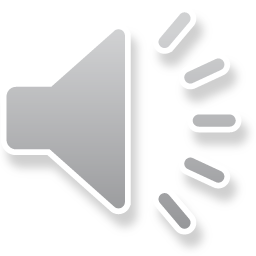 20